«Лекарственные растения – средства        оздоровления организма человека» ( для детей 6-7 лет)
Подготовила воспитатель:
Ефименко Мария Ивановна
Цель проекта:
Развивать познавательную активность детей в процессе формирования представлений о лекарственных растениях.
Задачи:
Обучающая: продолжать расширять знания детей о лекарственных растениях, распознавать их на картинках и в гербариях, об их роли в жизни человека, о правилах их сбора, сушки, хранения и применения.
Развивающая: развивать экологическое мышление в процессе исследовательской деятельности, развивать память, речь, смекалку, сообразительность.
Воспитательная:  воспитывать любовь к лекарственным растениям через художественно – эстетическое восприятие посредством поэзии, произведениях изобразительного искусства. Формировать умение  заботиться о лекарственных растениях в природе, готовность в любой момент прийти им на помощь
Методы / приёмы /формы и виды детской деятельности:
наглядные. игровые, познавательно-исследовательские, словесные (использование  художественного слова, загадки, беседа, указания и пояснения в воспитательном процессе экологического проекта, подведение итогов, оценка активности детей).
Предварительная работа:
рассматривание лекарственных растений в процессе  целевых  прогулок  к реке «Тихая Сосна», в городской парк, в сквер города, на участке детского сада, чтение художественной литературы, заучивание стихов.
Оформление (Наглядность):
комплект цветных открыток лекарственных растений, книга  «Лекарственные растения леса», засушенные лекарственные растения (гербарий), собранные  во время экскурсий, прогулок; ноутбук.
Проекты – одна из самых успешных форм для развития индивидуальности  ребёнка. Именно в проектной  деятельности ребёнок  участвует, как субъект собственного образования, и, что важно для детского сада, родители включаются в воспитательно – образовательный процесс, как непосредственные заказчики и участники образования собственных детей. Учитывая то, что детям необходимо «живое» общение с природой , наблюдения и практическая деятельность в природе, был разработан познавательно – исследовательский проект «Лекарственные растения – средства оздоровления организма человека»
Для этого разработаны  этапы проекта:
-подготовительный
-основной
-заключительный
На подготовительном этапе проекта была проведена следующая работа: 
-подобрана и изучена методическая, научная и художественная литература  по теме проекта.
Основной этап.
-разработано содержание образовательной деятельности;
-целевые прогулки по территории детского сада, в парк;
Заключительный этап.
-проведена образовательная деятельность.
Считаю, что правильно организованная предметная среда несёт в себе огромную ценность и определённым образом воздействует на ребёнка, оказывает большое значение на воспитание экологической культуры у дошкольников. Обдумывая интерьер группы, я старалась создать атмосферу тепла, красочности, удобства и уюта, где ребёнок чувствует себя хорошо и комфортно. Всё пространство группы разделила на небольшие мини-центры:
-уголок природы с наличием разнообразных комнатных растений;
-центр экспериментирования, который способствует развитию познавательной активности, пробуждает фантазию, любознательность.
-центр творчества, где дети  имеют возможность реализовать свои замыслы и желания;
-книжный уголок, который способствует ознакомлению с природой через книги, журналы.
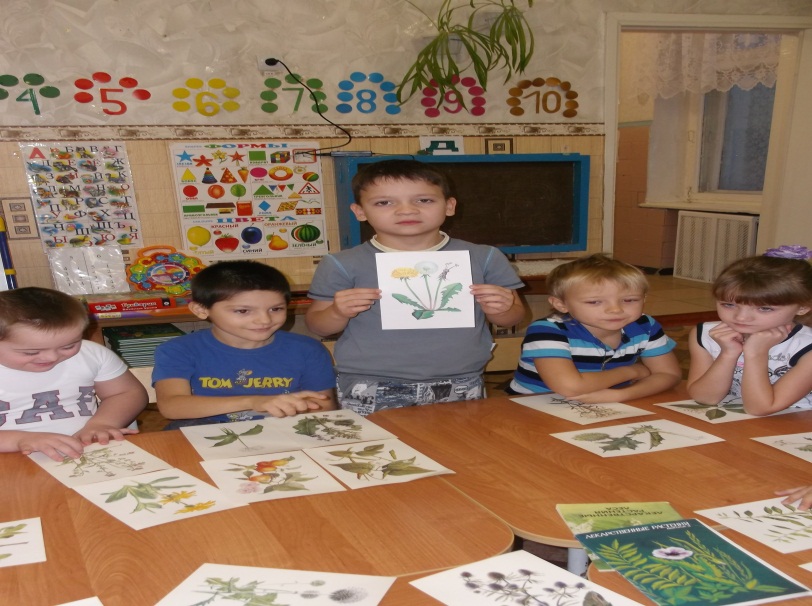 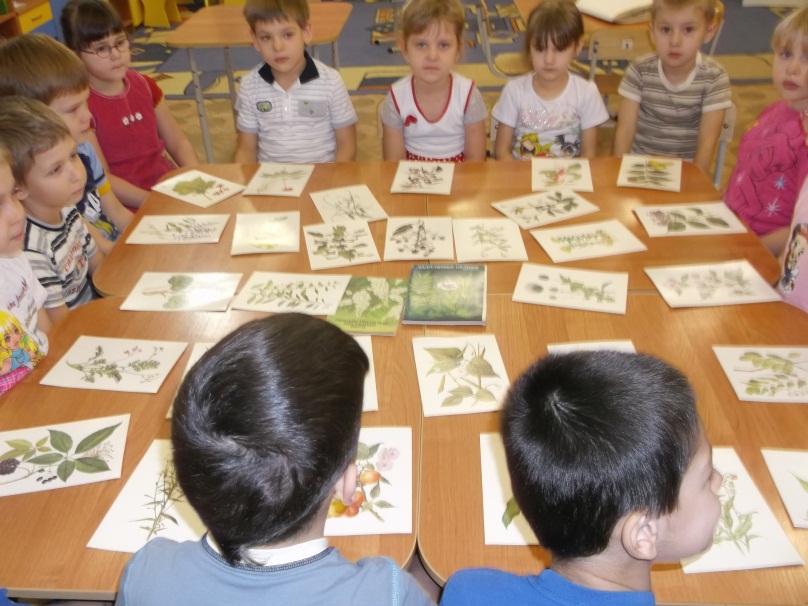 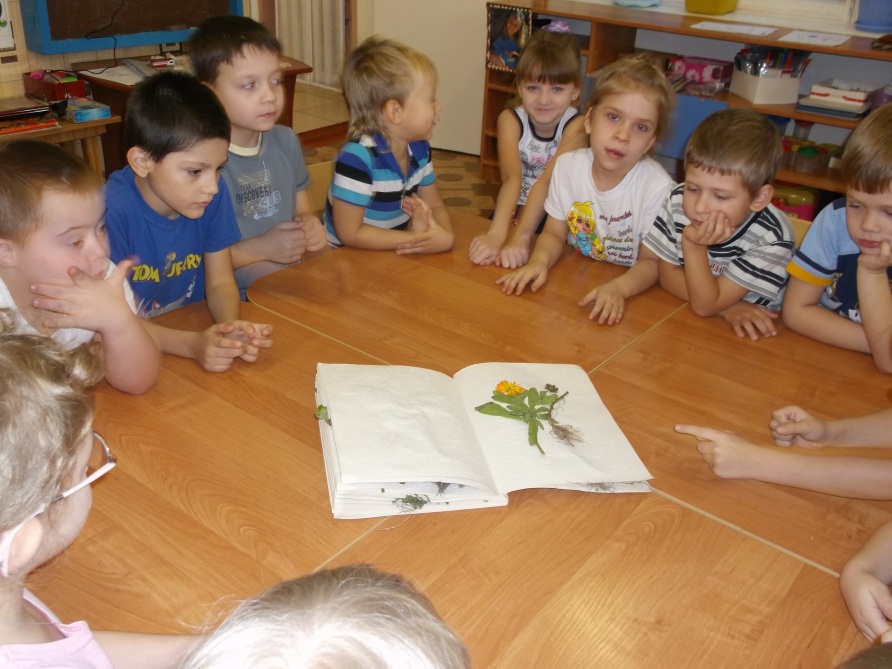